Figure 1.  Examples of matrix problems. (a) A problem at complexity level 2. Two monotonic relations must be integrated ...
Cereb Cortex, Volume 12, Issue 5, May 2002, Pages 477–485, https://doi.org/10.1093/cercor/12.5.477
The content of this slide may be subject to copyright: please see the slide notes for details.
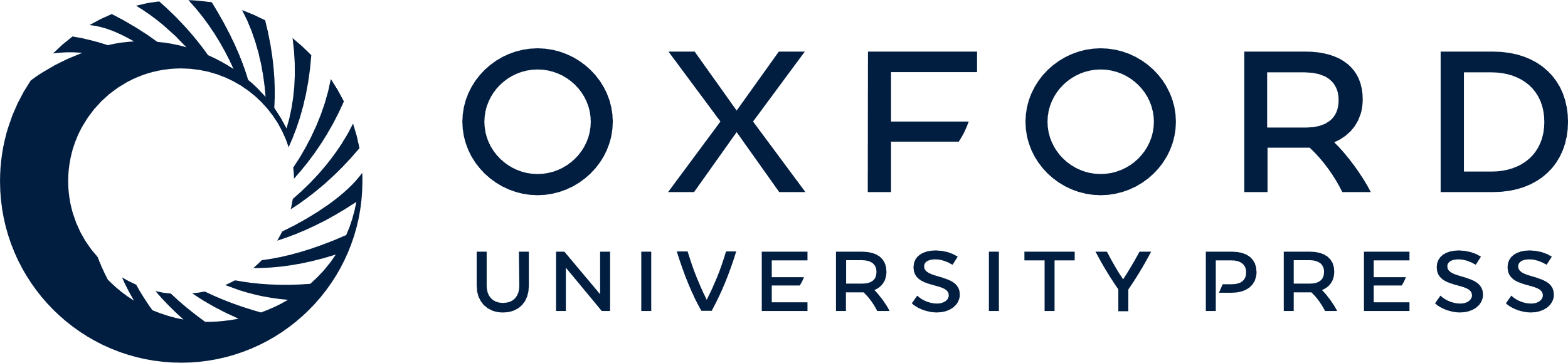 [Speaker Notes: Figure 1.  Examples of matrix problems. (a) A problem at complexity level 2. Two monotonic relations must be integrated to solve the problem: the size of the object decreases towards the bottom of the matrix, and its orientation progressively changes horizontally across the matrix. (b) A problem at complexity level 4 (the highest level). Orientation, size, and position of the ball, as well as orientation of the arrow, all change across the matrix. (c) A problem at distractor level 4. The one relevant relation concerns the number of squares on the left. The other four objects are distractors that remain constant in all cells of the problem matrix.


Unless provided in the caption above, the following copyright applies to the content of this slide: © Oxford University Press]